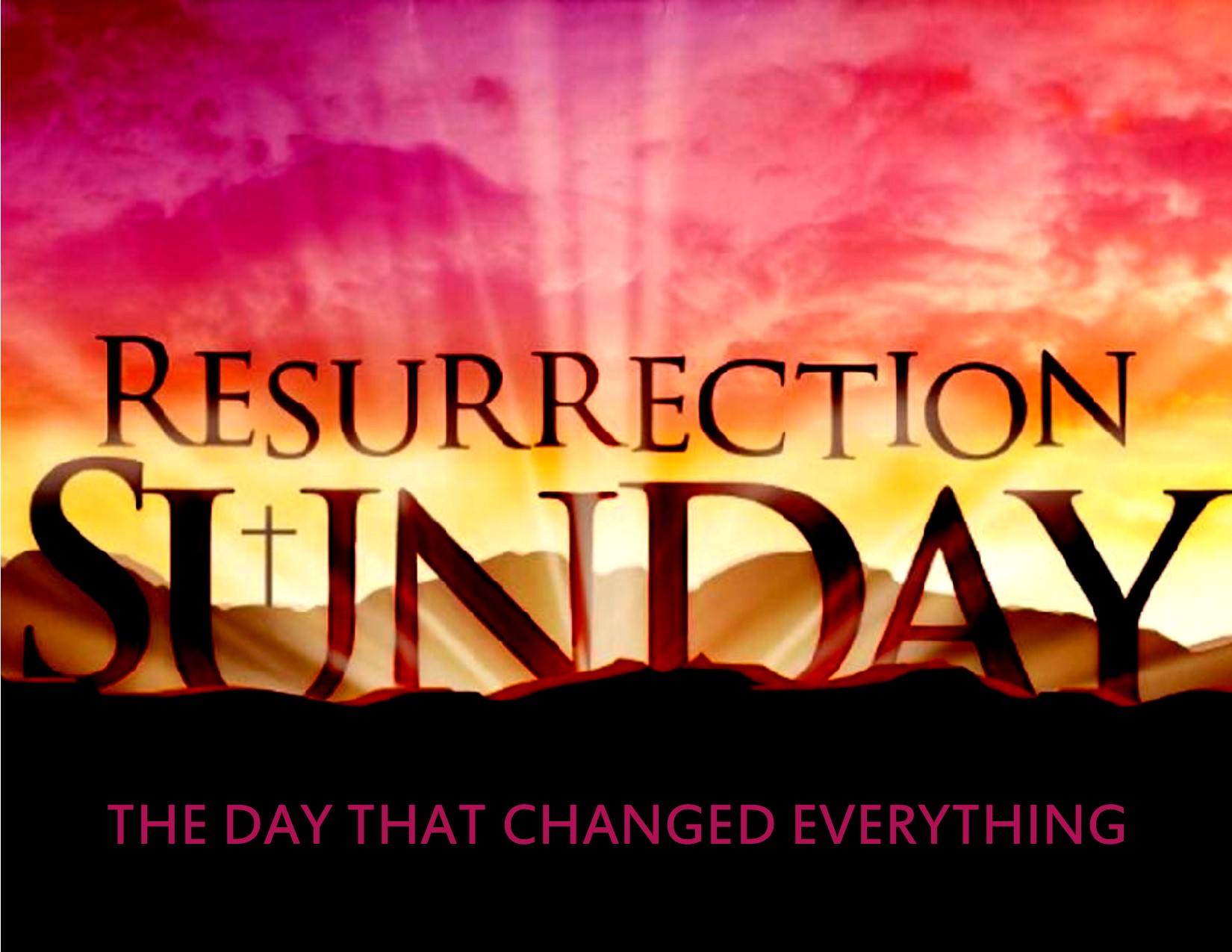 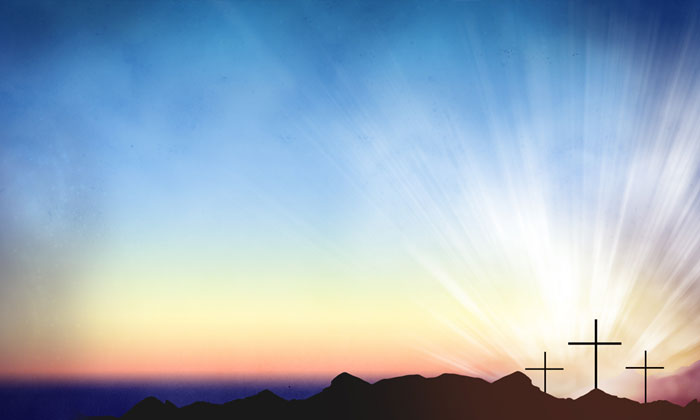 The Sunday 
That Changed 
Everything
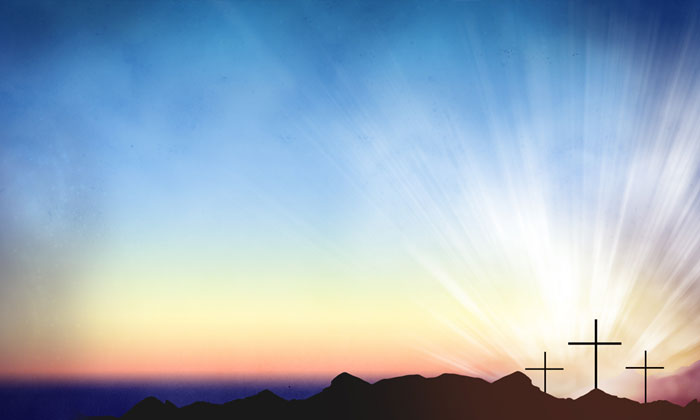 Jesus Died.
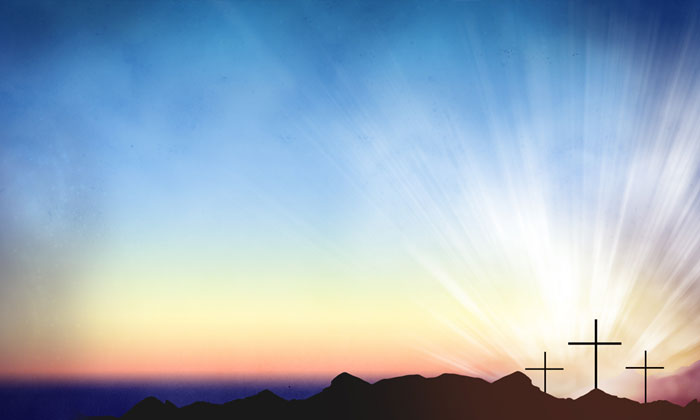 Jesus was buried.
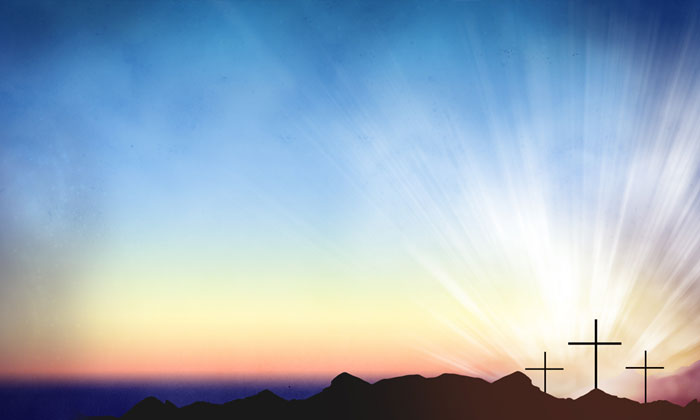 Jesus rose 
from the grave.
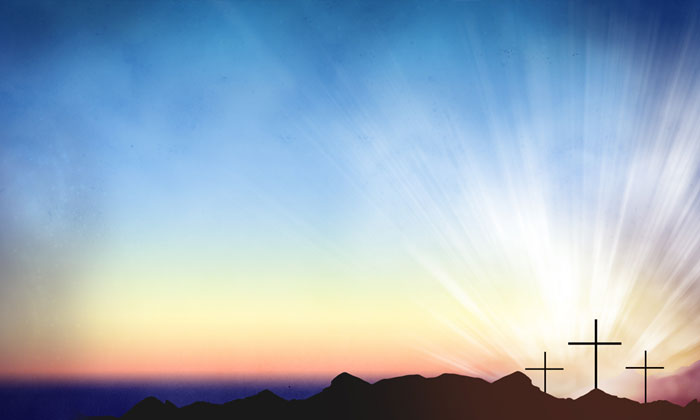 1. We are freed from the 
bondage of sin and forgiven 
by Jesus’ death, burial 
and resurrection.
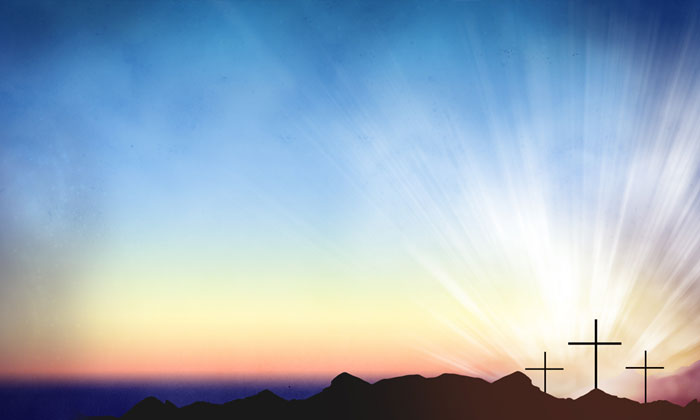 2. Because of Jesus’ 
resurrection death 
is defeated 
and we don’t have to 
fear death.
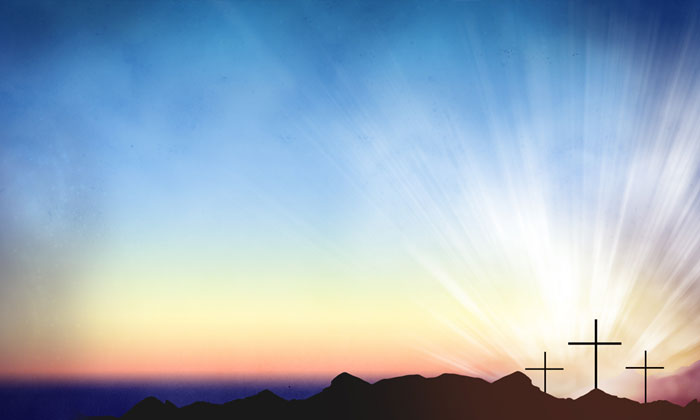 3. The Spirit of 
God lives in us.
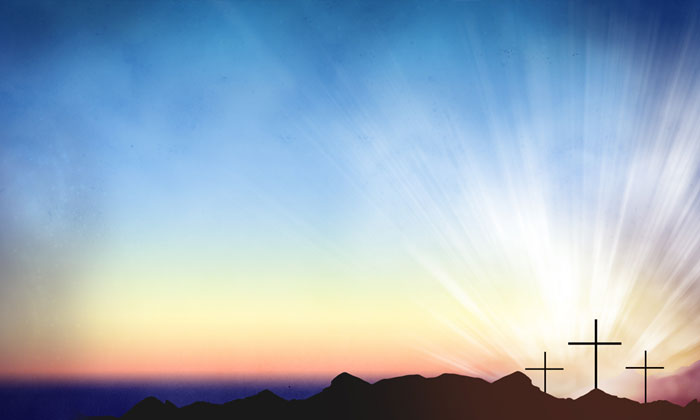 4. God loves 
you unconditionally.
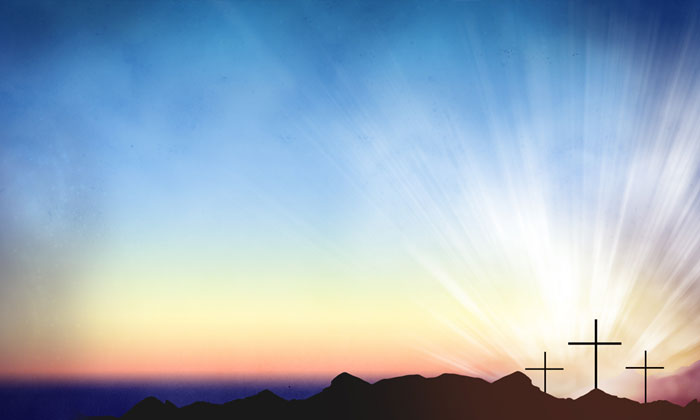 5. God has a greater 
purpose for your life.
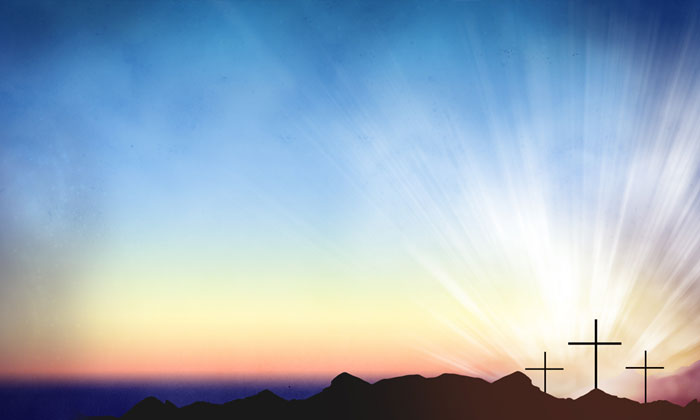 6. We have a home in 
Heaven waiting for us.
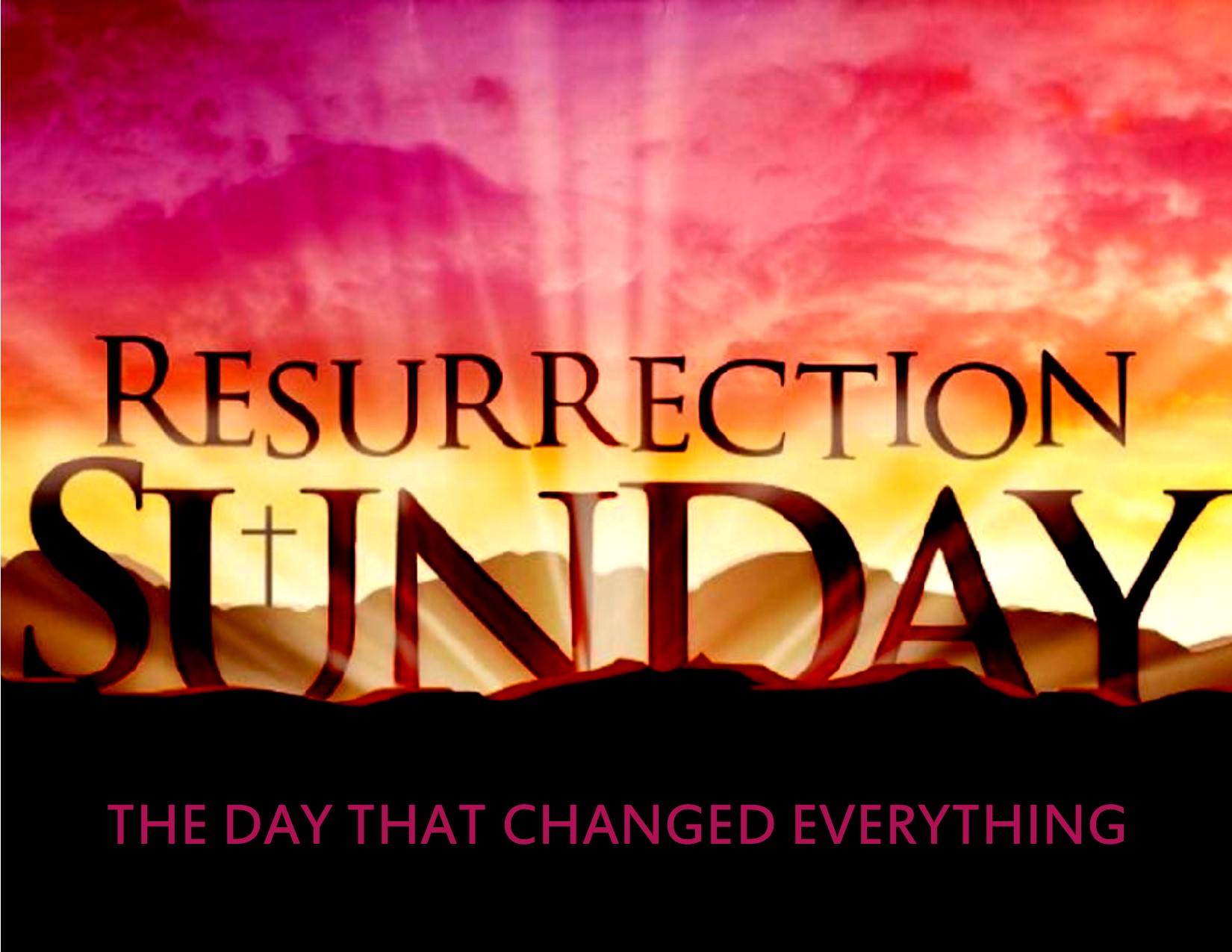